Урок памяти 
"У Брестских стен"
Автор: Устинова Людмила Валентиновна
«Здесь 
первый шаг свой
сделала война
в июне,
в сорок первом,
на рассвете».
Оборона крепости
Были разрушены здания, но защитники крепости, их жёны и дети спустились в подвалы.
Герои крепости не сдавались. Об этом говорят надписи на стенах: « Умрём, но крепости не сдадим!»
Главный вход
Мемориальные плиты
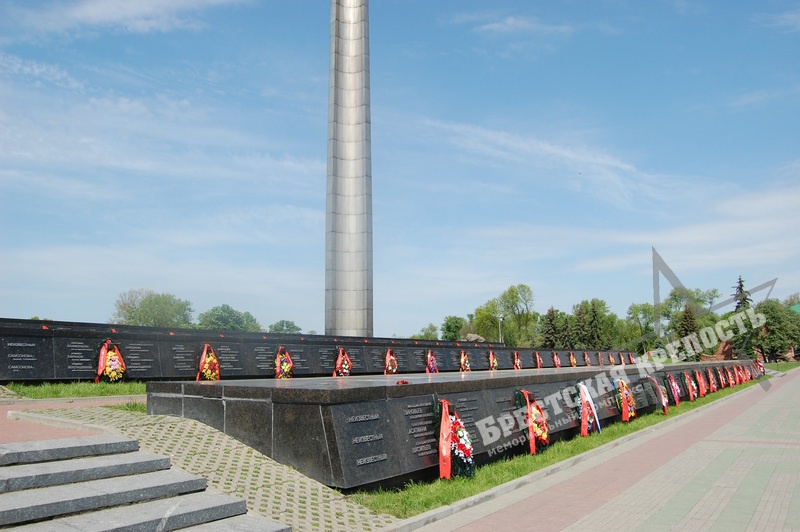 8 мая 1965 года присвоено почётное звание «Крепость – герой»
Мемориальный комплекс
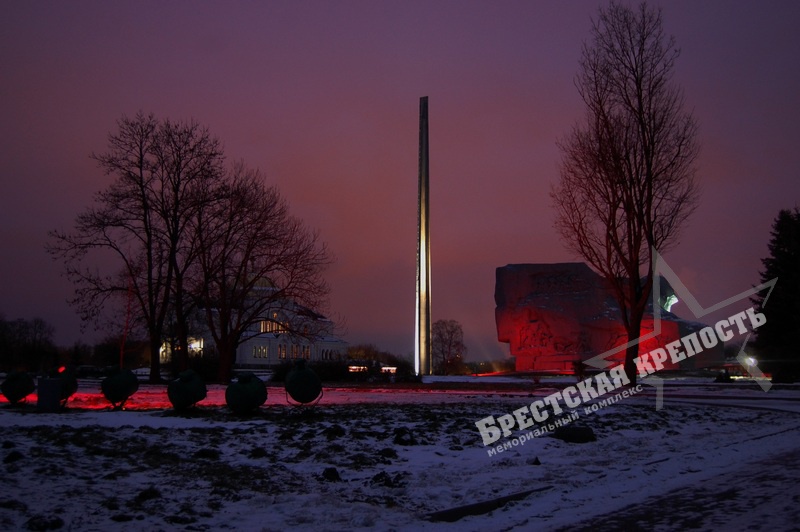 Скульптурный ансамбль «Жажда»
Слава героям!
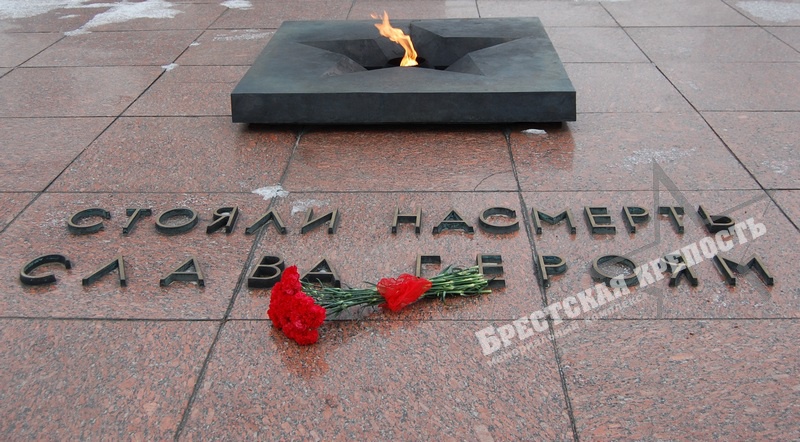 Источники:
1. http://www.brest-fortress.by/foto/category/18-glavnyj-monument.html
2. http://www.putevki.by/pages-view-738.html
3. http://uslide.ru/istoriya/8636-brestskaya-krepost.html
4. Шаблон презентации . Автор: Шевченко Татьяна Александровна 
http://pedsovet.su/load/397-1